Речевая разминка
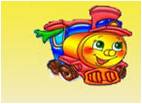 Читай слова
РОЗА
ЛЮПИН
АСТРА
ВАСИЛЕК
ПИОН
МАК
ГВОЗДИКА
НАРЦИСС
ГЕОРГИН
[Speaker Notes: Прочитай слова. Что их объединяет? Читай названия из одного слога, двух слогов, трех слогов. Читай слова с ударением на первый слог, на второй слог, на третий слог.]
Найди «секрет» чтения и прочитай слова
Составляй слова
А или Я
Б*К
Р*Д
М*К
ВР*Ч
М*Ч

С*ДЬ
Т*З
М*СО
К*ША
Д*ДЯ

ГР*ДЫ
Р*ДЫ
ШЛ*ПА
СТ*ДО
Л*ПЫ
Быстро составляй и читай слова
ПРОЧИТАЙ И НАЙДИ СЛОВА
[Speaker Notes: Читай быстро и четко слоги в столбиках. Найди слова.]
ЧИТАЙ СЛОВА
ПРУЖИНКИ
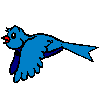 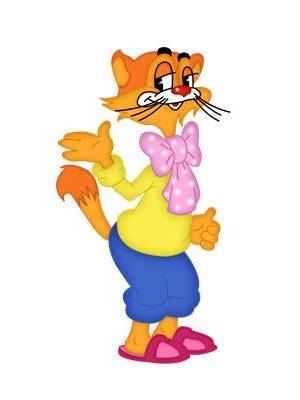 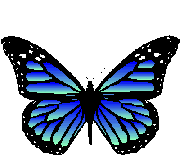 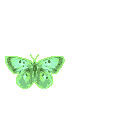 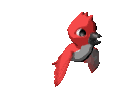 Ребята, берегите зрение!
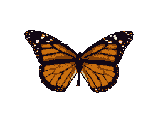 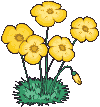 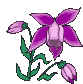 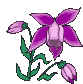 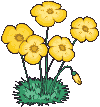 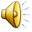